SmartLab: Some initial results and experiences.
Dr Mark Light
University of Southampton
Outline:
SmartLab configuration
Micro diffraction
Texture – pole figures
In-plane diffraction
Epitaxy - RSM
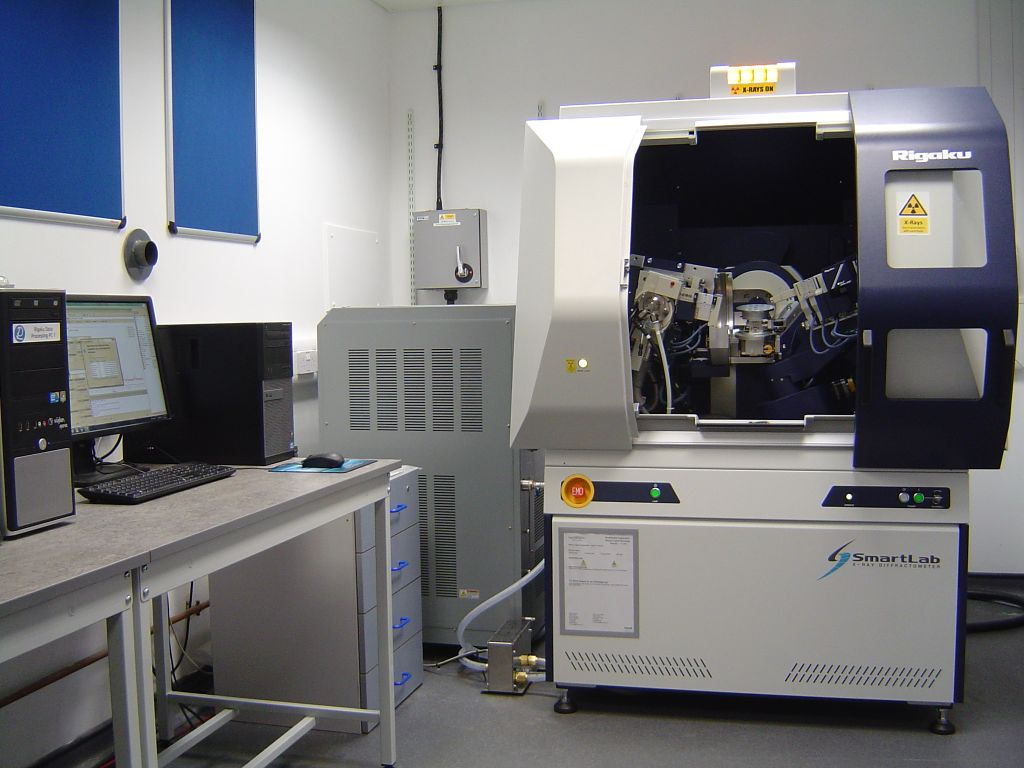 Installed May 2013
SmartLab configuration
9kW Cu rotating anode (Kα1, Kα2, Kβ, [WLa1, WLa2])
5 axis goniometer (in-plane arm) θs, θd, χ, ϕ, 2θχ
Ge(220) 2-bounce monochromator & analyser
CBOf, 50μm collimator, micro-diffraction stage
RxRy, xy & capillary spinner stages
D/teX ULTRA 250 1D detector
3
Microdiffraction
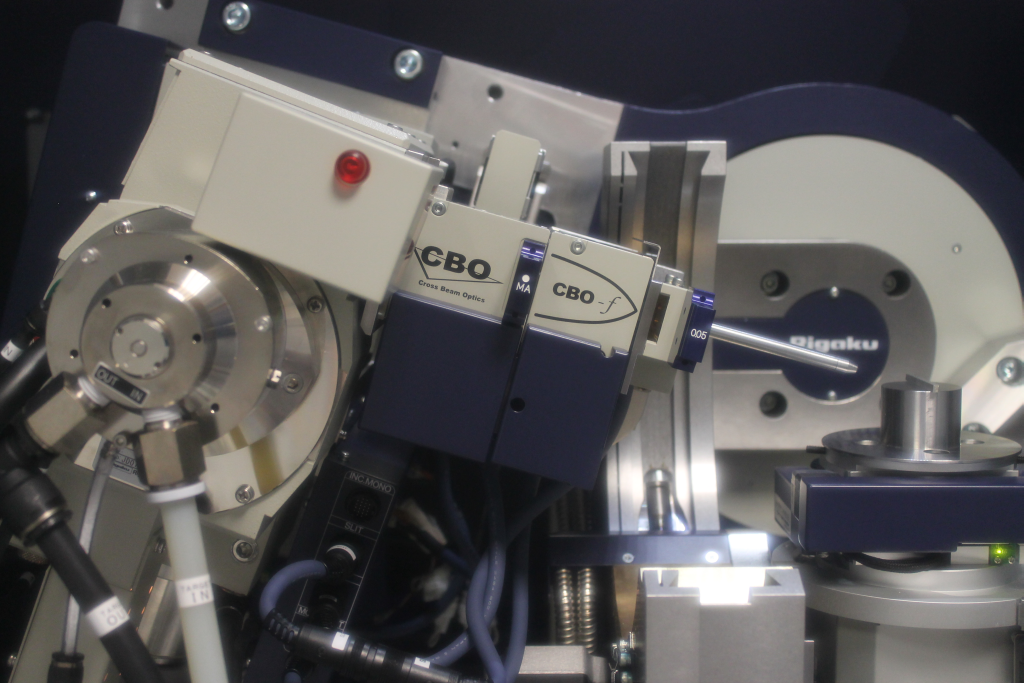 4
[Speaker Notes: No collimator = ca. 400 microns]
Patterned silica
Patterned silica
Bi2Te3
PVD TiN
(006)
Si
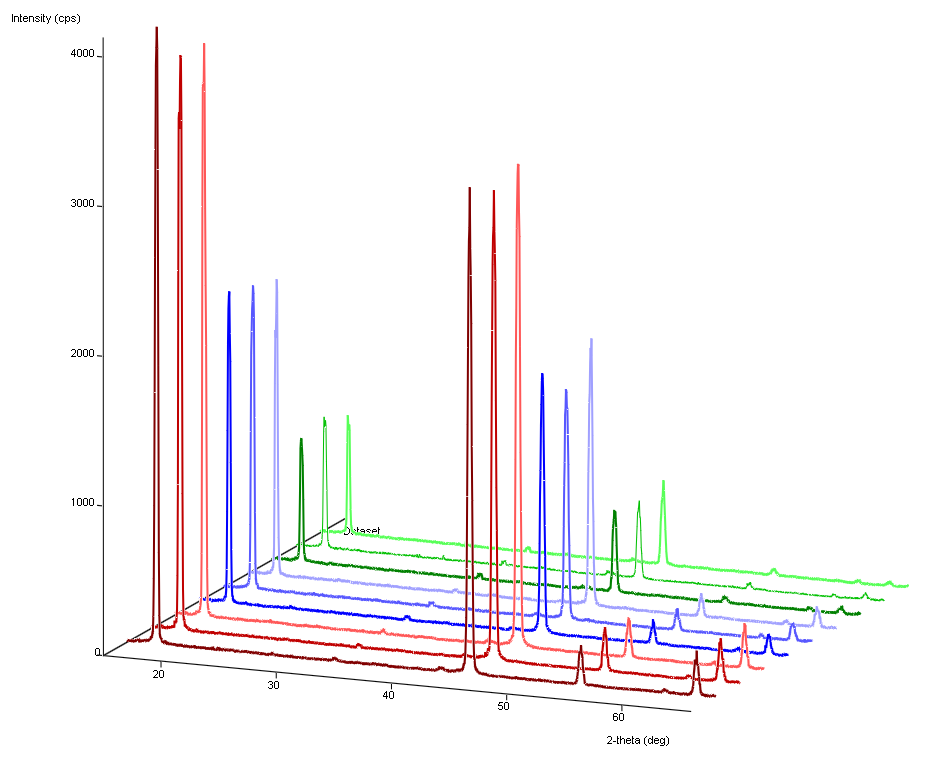 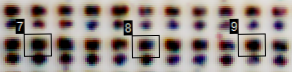 (0015)
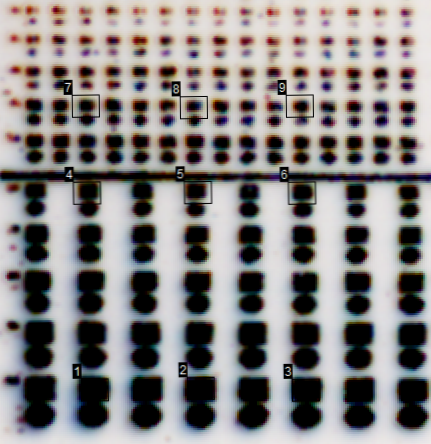 (0018)
(0021)
5
[Speaker Notes: PVD TiN conducting layer on Si , patterned silica – various size holes – range of 30 microns
Preferred orientation, on a TiN surface you get random orientation – and on SiO2 you get some orientation – so the patterning drives the preferred orientation/
Adam Mater. Res. Bull. 2007, 42, 1986 (R-3mh, a = 4.38, c = 30.50 Å)]
Residual stress in aluminium
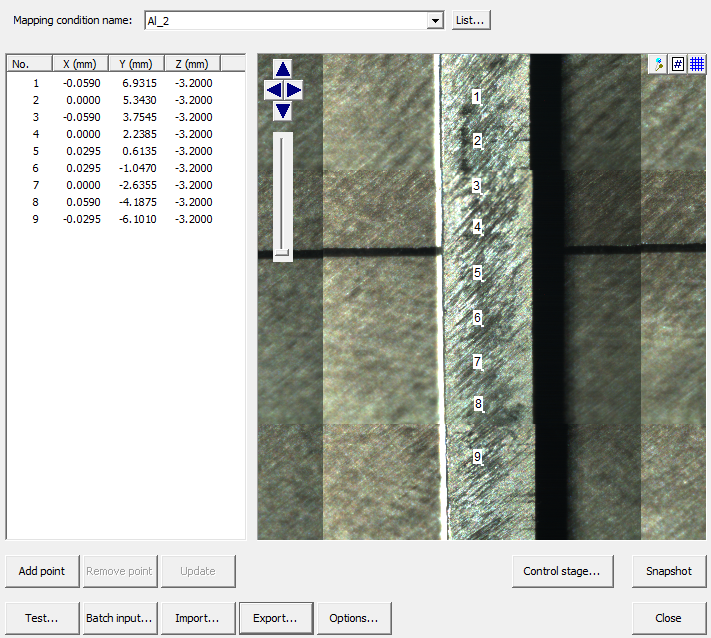 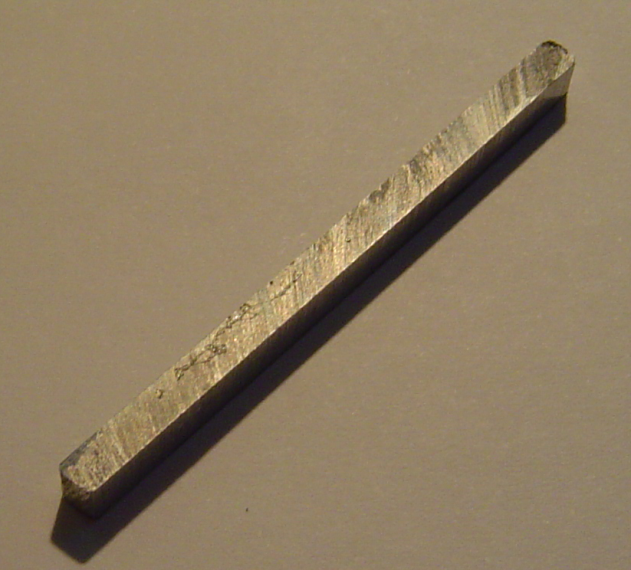 6
θ/2θ symmetric scans
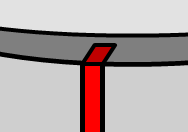 C
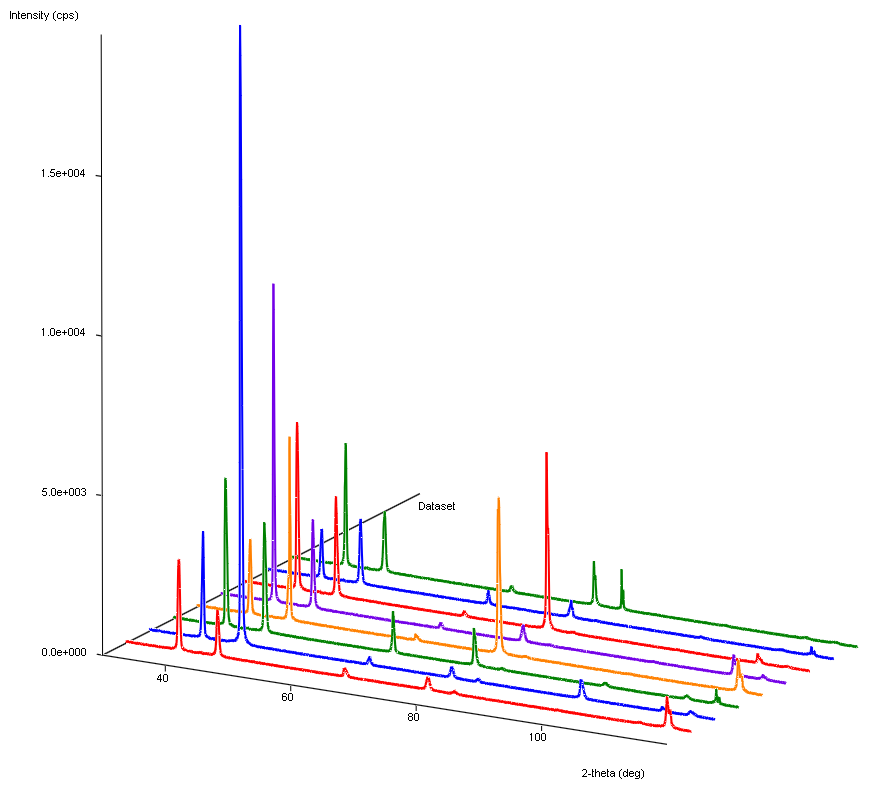 (111)
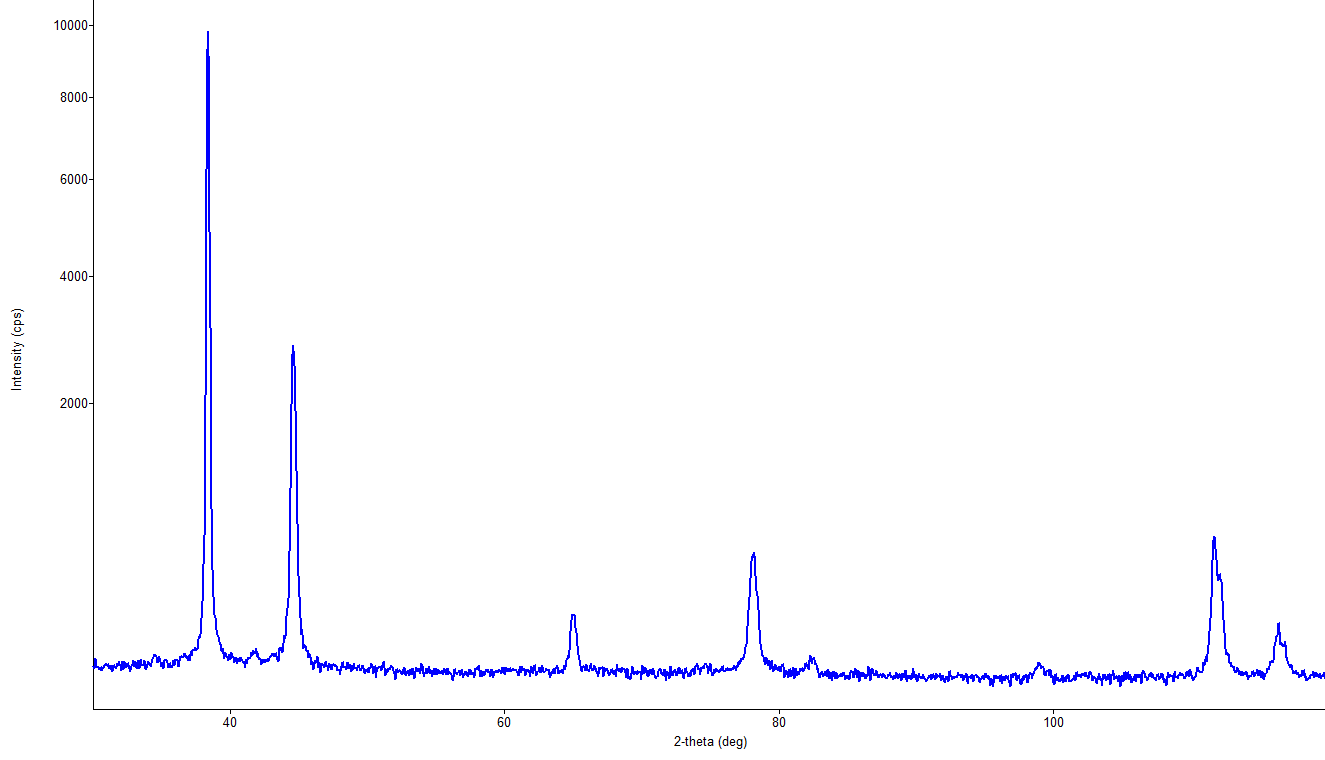 T
(200)
(331)
(311)
(220)
(420)
(222)
(400)
a = 4.057(2) Å
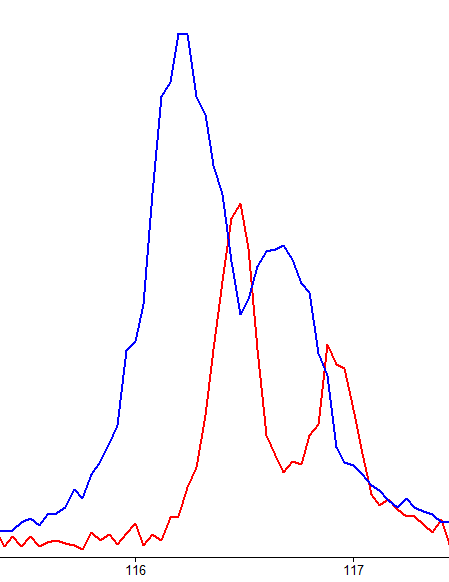 a = 4.052(2)Å
7
Texture
X
Pt
Si
Si (400)
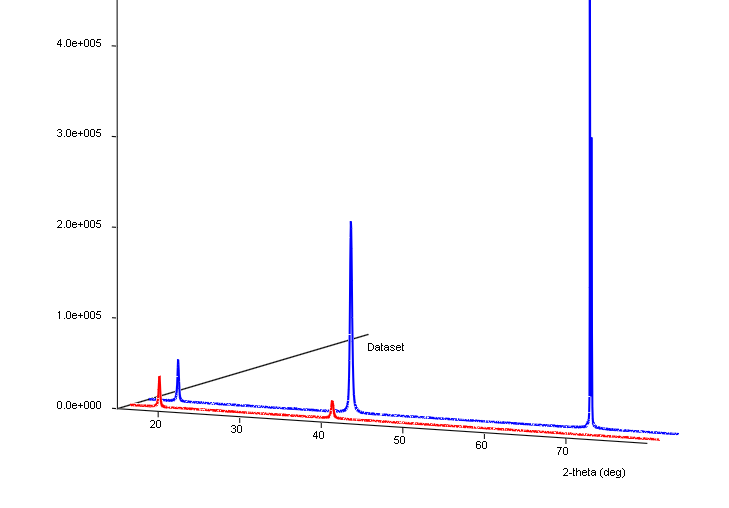 Symmetric
Asymmetric
Pt (111)
Phase X (111)
8
[Speaker Notes: Blue = symmetric, red = asymmetric]
111 reflection, (111) fibre orientation
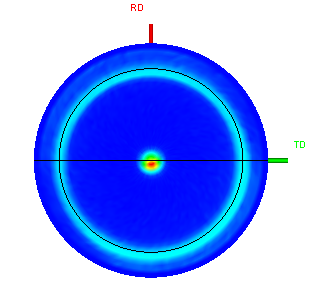 α = 19.5
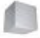 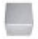 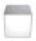 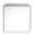 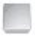 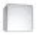 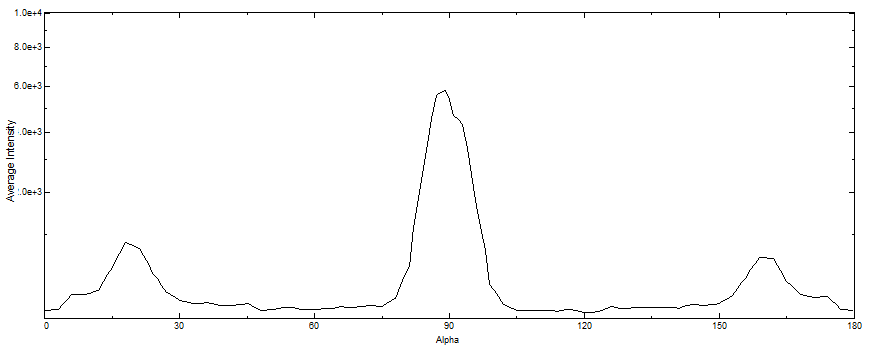 9
[Speaker Notes: 111 reflection of cubic phase, showing classic 111 fibre texture.
Alpha = 19.5
Highest intensity at centre from the (111) planes aligned parallel to sample surface.
Ring at alpha = 19.5 from random orientations (twists) of the (-111), (11-1), (1-11) planes that make an angle to (111) of 19.5. The intensity present is spread out uniformally around the ring. 
LiMn2O4 on Pt layer on Si subrate (100)]
X
Pt
Al2O3
3.977 3.977 3.988 90 90 90
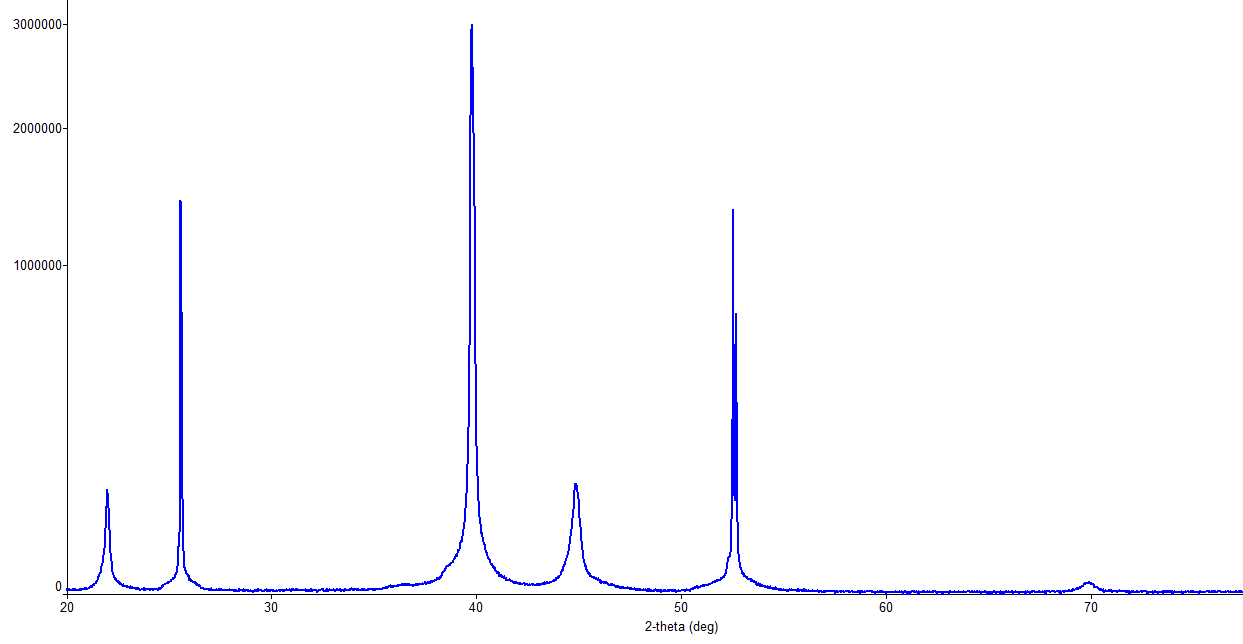 Pt
Al2O3
Al2O3
X (111)
X (200), (002)
X (100)
10
[Speaker Notes: 200 and 002 are a very close overlapped doublet due to the tetragonal cell The fact that a and c are very similar could explain a very slight asymmetry in the 100 surface normal pole]
100 reflection, (111) & (100) orientation?
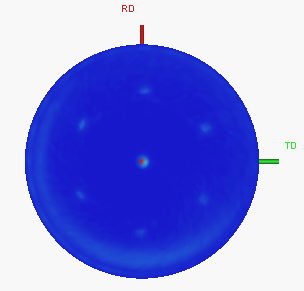 α = 33.5
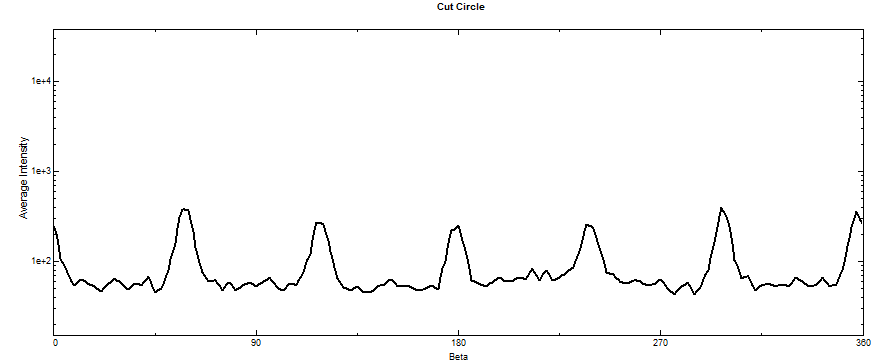 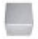 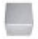 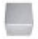 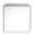 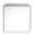 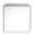 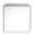 11
[Speaker Notes: The pole normal shows that the 100 are parallel to the surface, but the poles at 33.5 indicate there must also be some (111) orientation of the crystallites.]
In-Plane
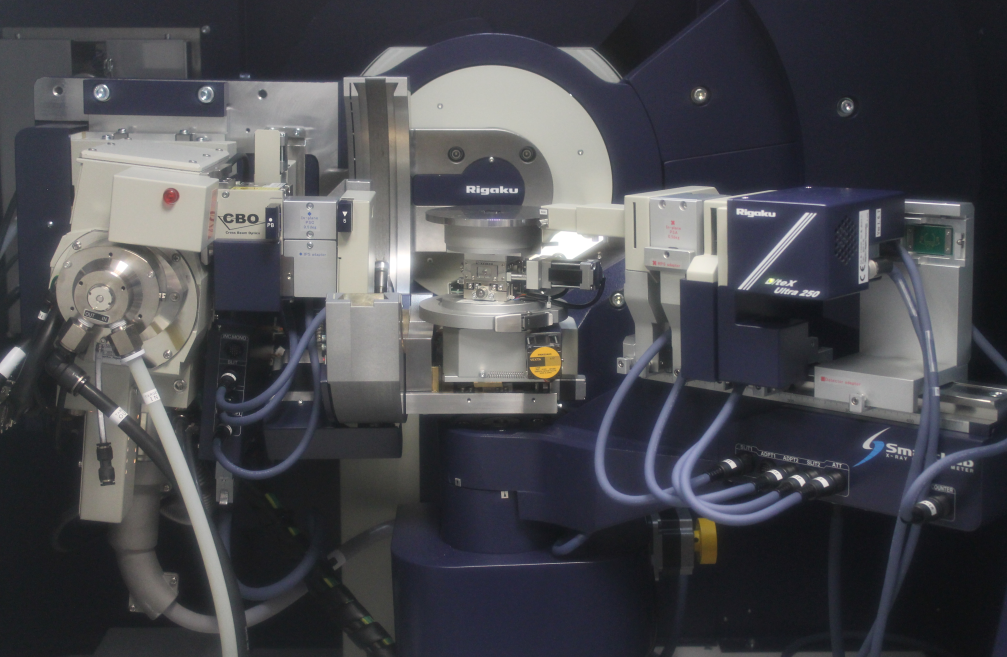 12
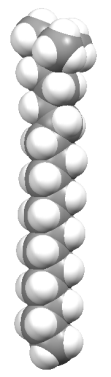 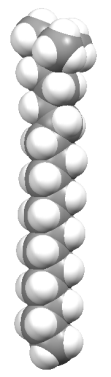 Mesoporous silica
meso-porous
silica
100nm
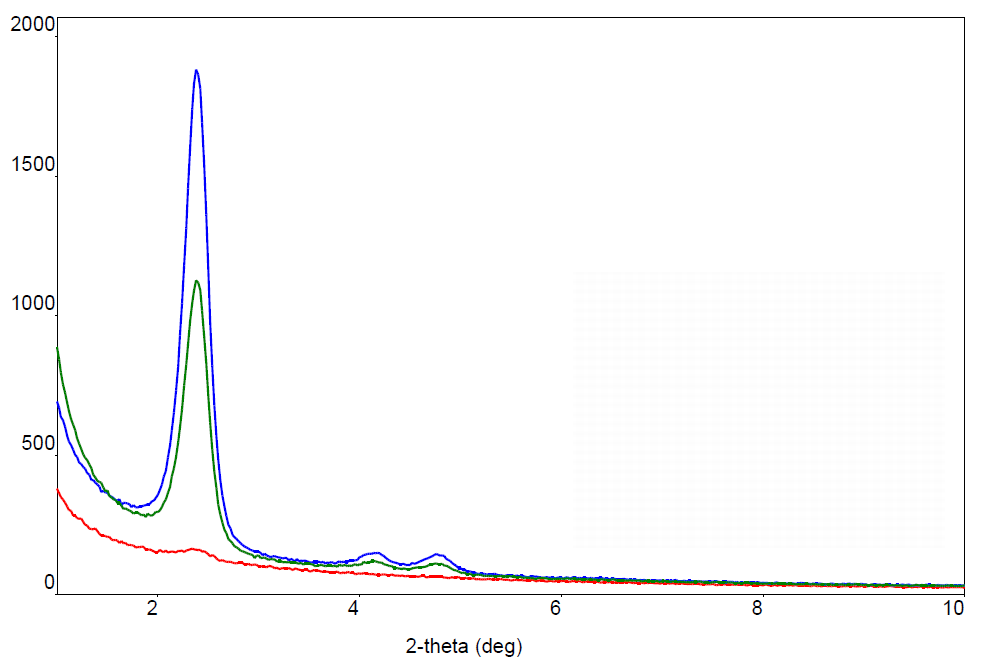 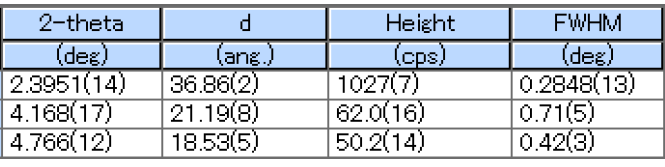 In,TiO
d1=36.86(2)
glass slide
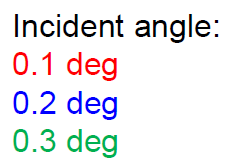 d1(10)
d2(11)
d3(20)
d2=21.19(8)
d3=18.53(5)
2θχ in-plane scan, 3 hour scan
13
[Speaker Notes: Grown from CTAB surfactant – via electrochemically assisted method. This aligns the surfactant normal to the surface and aids nucleation at the surface via production of OH groups.
(C16H33)N(CH3)3Br, cetyltrimethylammonium bromide
Pore size = 4.26nm]
Zinc oxide
1. θ/2θ symmetric scan
ZnO
20nm
ALD @ 200°C
Diethyl zinc, oxygen precursor sources
quartz
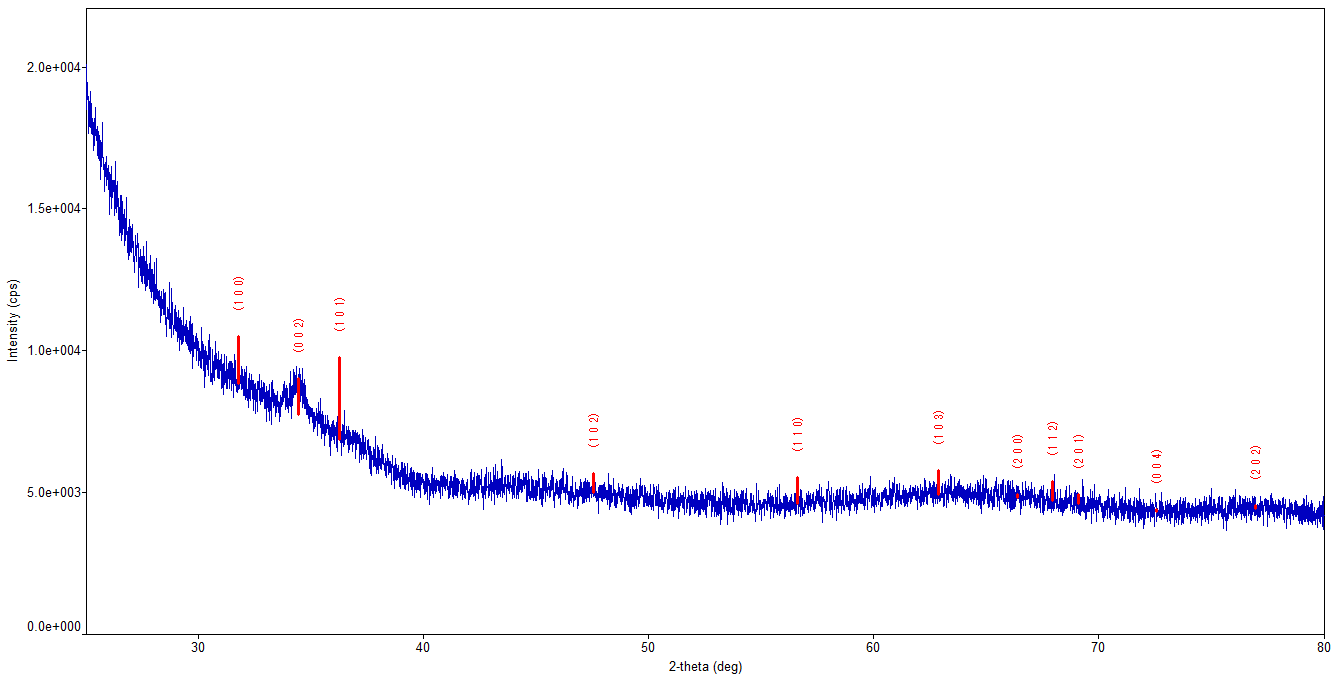 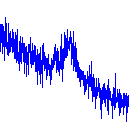 14
[Speaker Notes: 5 minute scan, only ZnO 0002 peak visible
Atomic Layer Deposition]
2. Grazing Incidence 2θ asymmetric scan
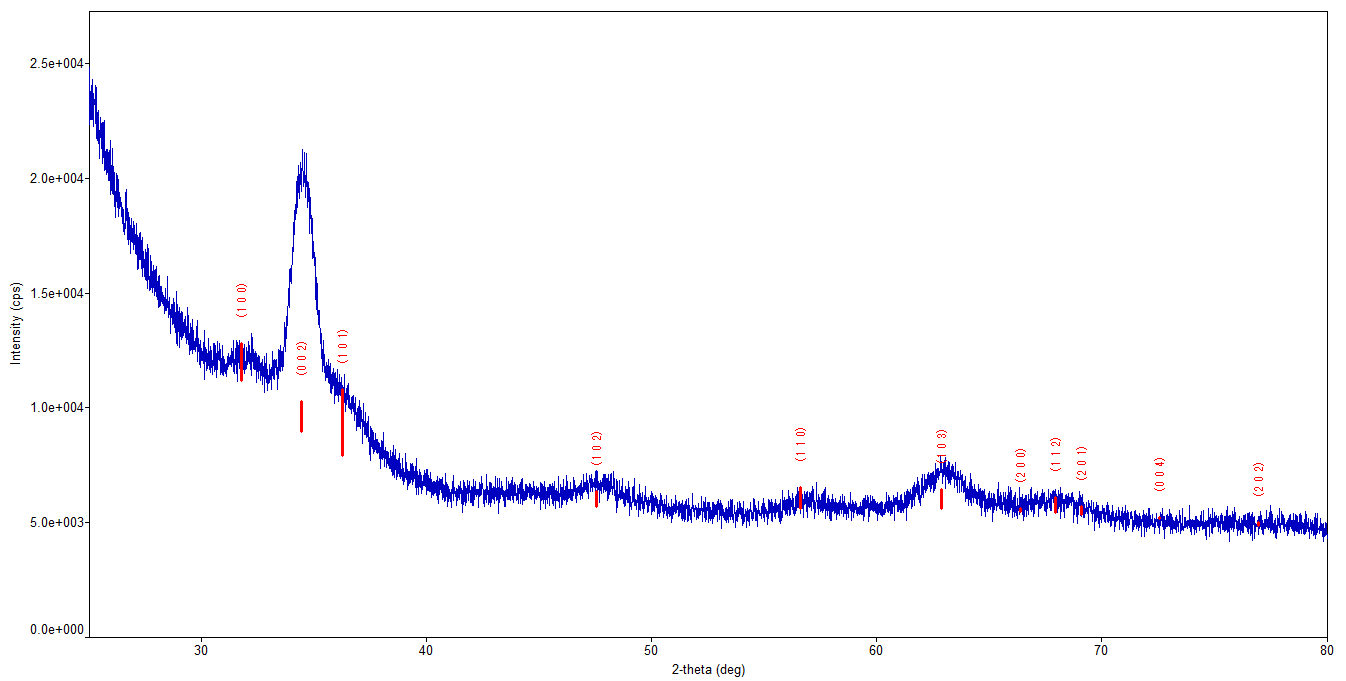 16.75°
(002)
34.5°
0.5°
15
[Speaker Notes: GI picks up many more peaks.
The 002 reflection is much stronger than predicted indicating the sample has strong c axis preferred orientation.
However, as this is a GI 2theta scan, the diffraction vector is inclined (34/2)-0.5 to the sample surface normal – so precise preferred orientation information is not obtained.]
3. In-plane scan
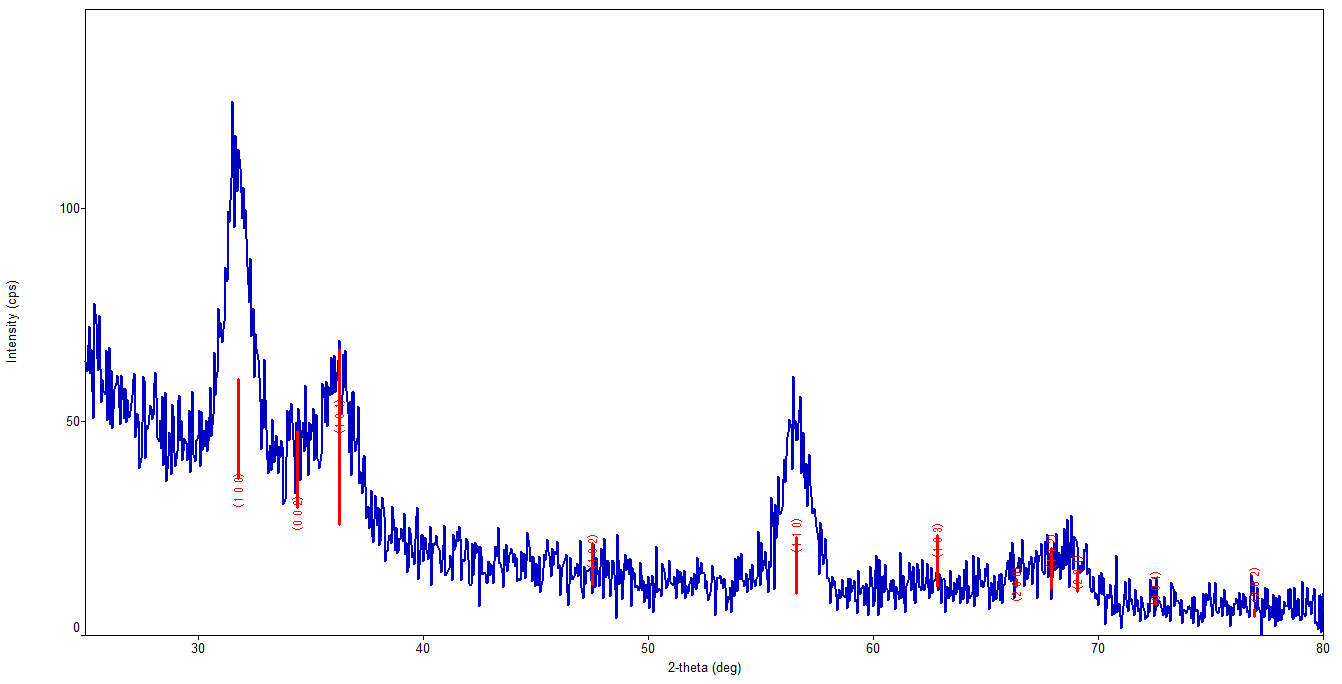 (100)
(110)
16
[Speaker Notes: The 100 and 110 reflections are stronger than theoretically expected supporting the c-axis preferred orientation]
Epitaxy
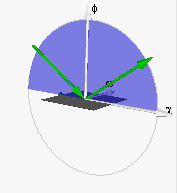 004 reflection, symmetric geometry
Ge
Si
ω step, 2θ/ω scan
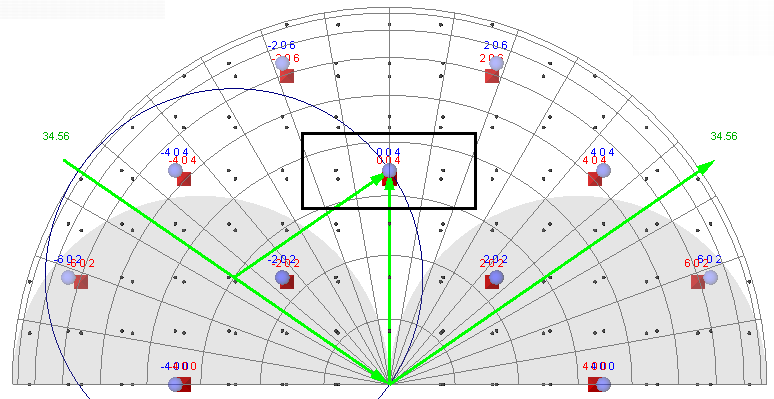 1D detector θ direction
3°
Omega step
17
224 reflection, asymmetric geometry
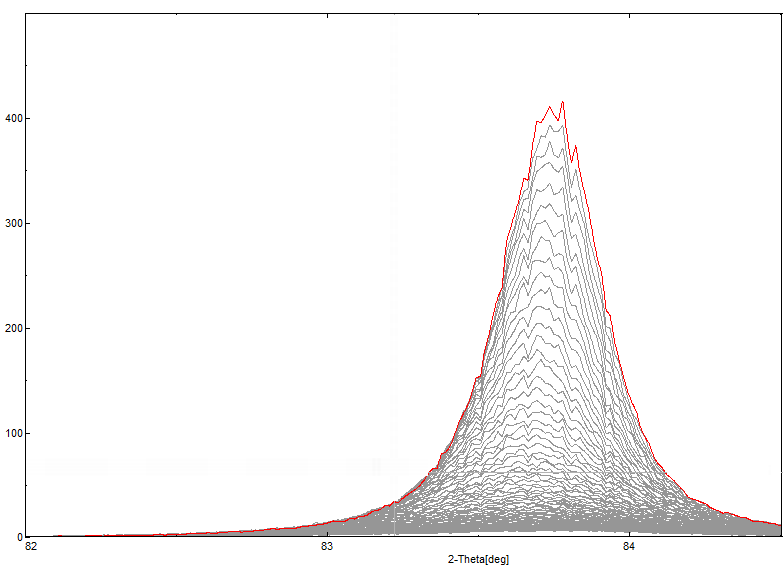 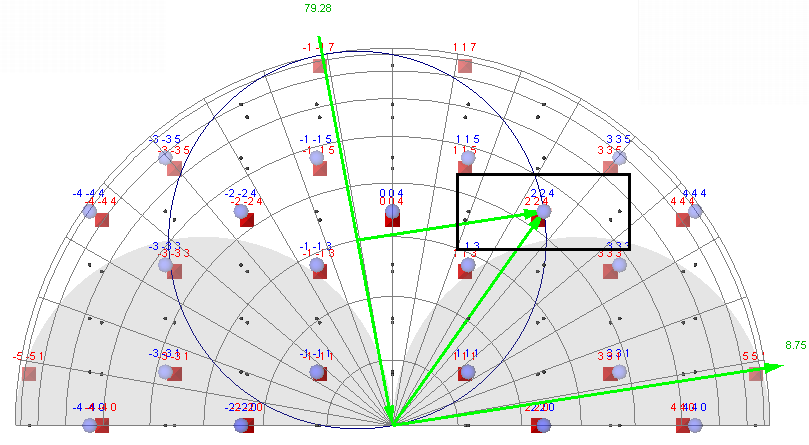 18
Asymmetric geometry
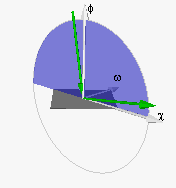 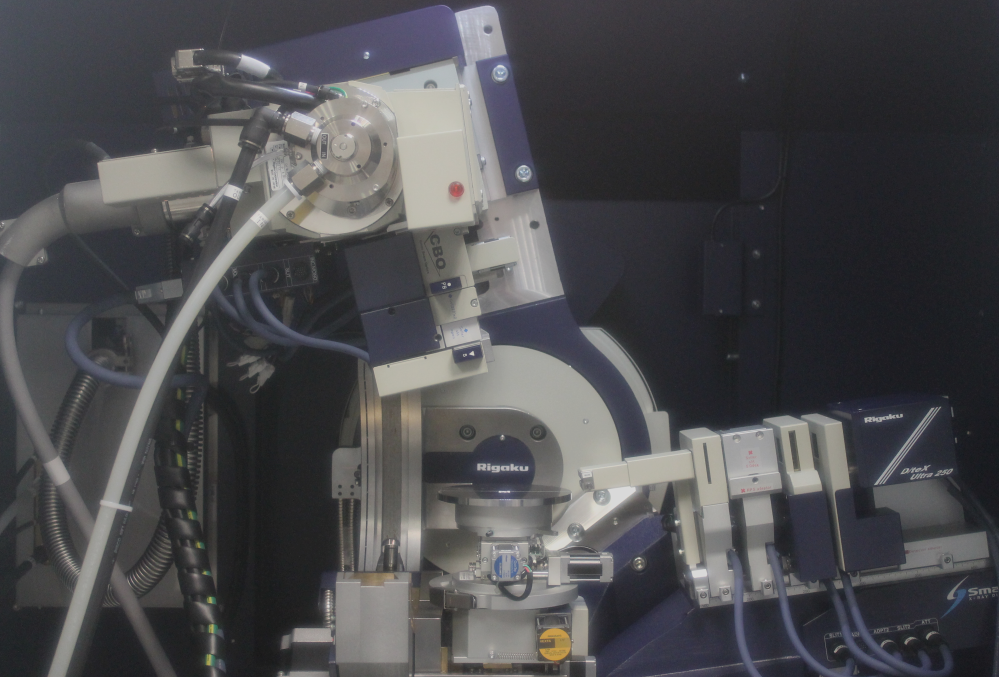 19
Target reflections
No: 00-005-0565 
Name: Silicon, syn [NR]
Space Group: Fd3m(227)
Cell:  5.4300  5.4300  5.4300  
         90.000  90.000  90.000
Crystal System: Cubic

   2theta     d           I       (hkl)
   28.42   3.138   100.0  (1,1,1)
   47.31   1.920     60.0  (2,2,0)
   56.10   1.638     35.0  (3,1,1)
   69.17   1.357       8.0  (4,0,0)
   76.37   1.246     13.0  (3,3,1)
   88.06   1.108     17.0  (4,2,2)
   94.97   1.045       9.0  (5,1,1)
 106.73   0.960       5.0  (4,4,0)
 114.13   0.918     11.0  (5,3,1)
 127.57   0.859       9.0  (6,2,0)
 136.93   0.828       5.0  (5,3,3)
No: 00-003-0478 
Name: Germanium
Space Group: Fd3m(227)
Cell:  5.6200  5.6200  5.6200  
         90.000  90.000  90.000
Crystal System: Cubic

   2theta     d           I        (hkl)
   27.34   3.260   100.0  (1,1,1)
   45.55   1.990     66.0  (2,2,0)
   53.89   1.700     53.0  (3,1,1)
   66.23   1.410       8.0  (4,0,0)
   73.33   1.290     16.0  (3,3,1)
   84.11   1.150     27.0  (4,2,2)
   89.93   1.090     13.0  (5,1,1)
 101.32   0.996       7.0  (4,4,0)
20
(400)
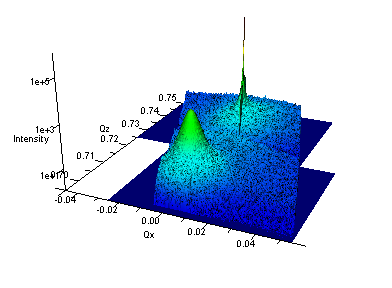 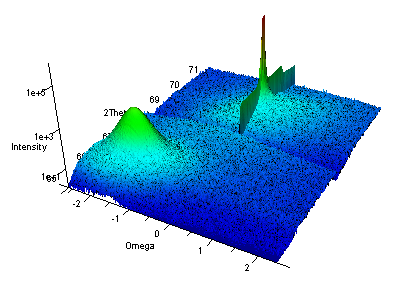 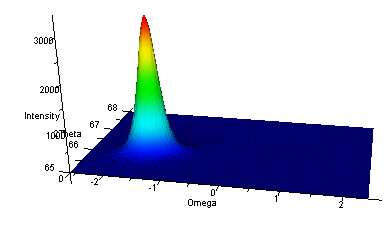 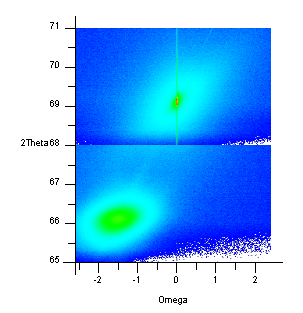 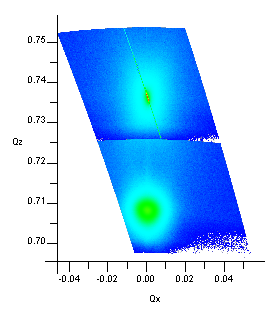 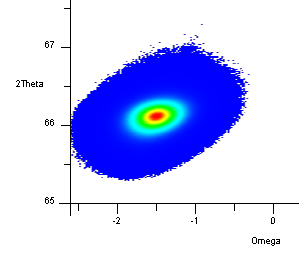 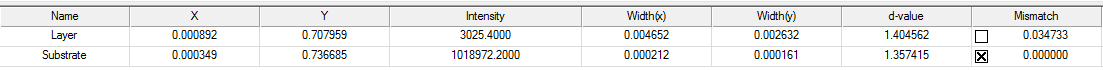 21
(224)
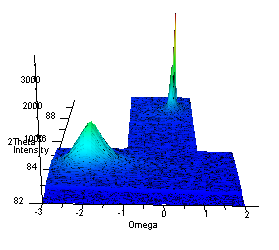 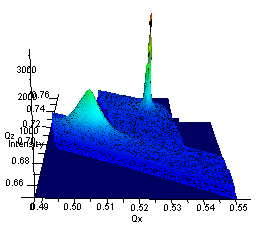 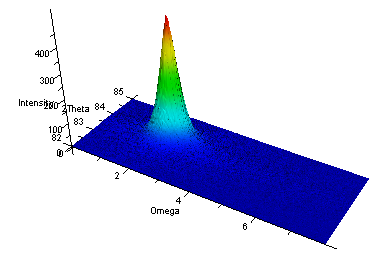 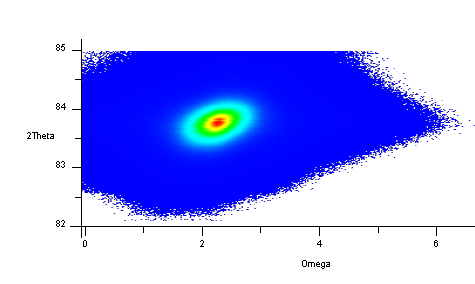 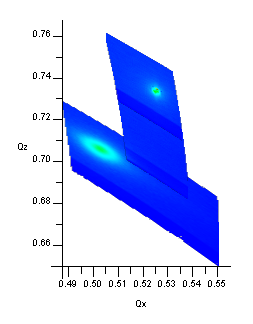 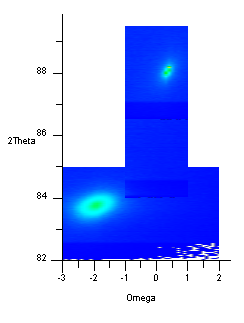 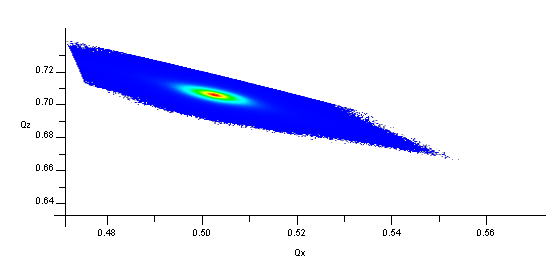 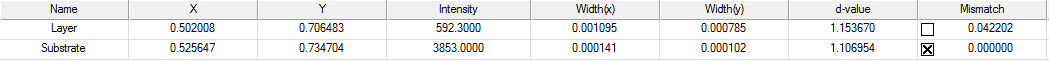 22
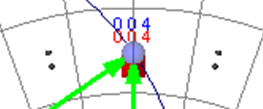 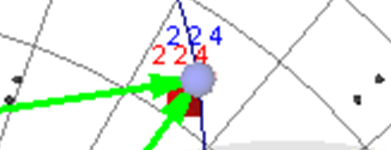 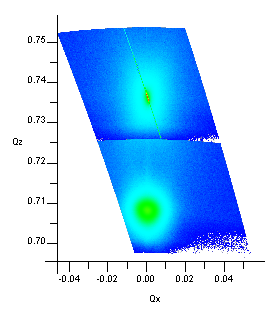 Relaxed
Misoriented
Strained
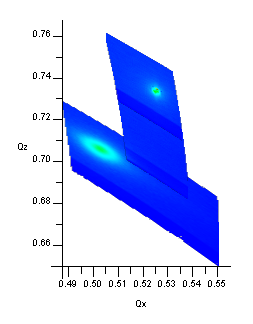 00l
00l
00l
cubic[112]
cubic[112]
film[001]
tet[112]
hh0
hh0
hh0
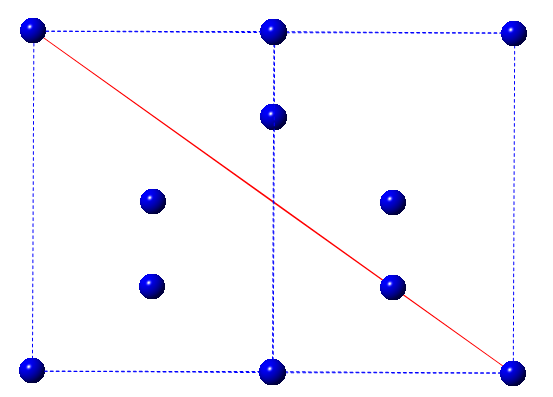 (224)
(004)
After: Takayuki Konya,  The Rigaku Journal, 25(2), 2009.
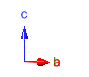 23
Conclusions
Find out as much about the sample as possible
Need to ask the right diffraction question
Don’t rush setting up the measurement
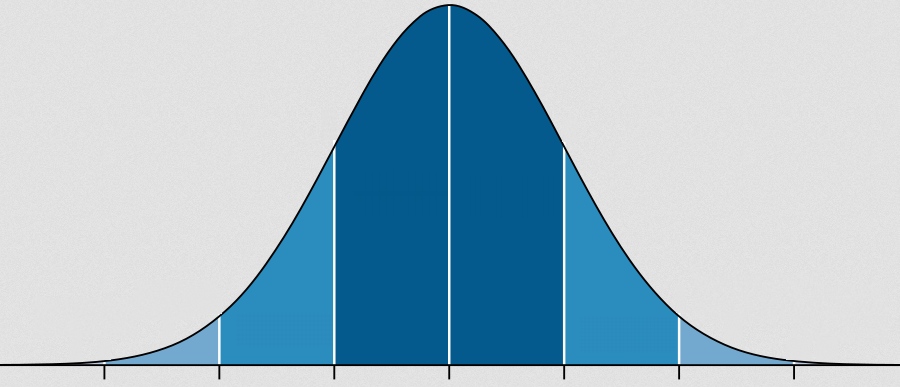 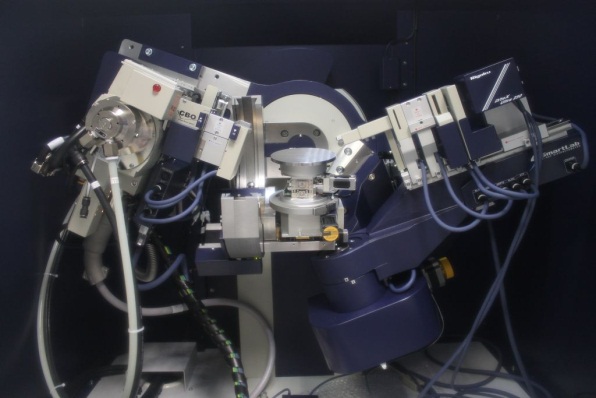 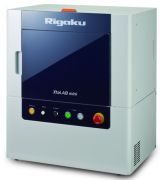 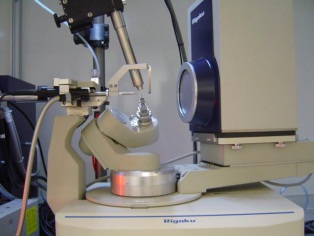 Powder phase identification
Single crystal structure solution
Everything else!
Acknowledgements
Anna Scott – Southampton, Engineering (Al stress)
Callum Littlejohns – Southampton, ORC (Ge on Si)
Callum Robertson – Southampton, Chemistry (mesoporous silica)
Sophie Benjamin – Southampton, Chemistry (Bi2Te3)
Harold Chong – Southampton, ECS (ZnO)
Duncan Smith
Keisuke Saito – Rigaku
Andrew Hector – Southampton, Chemistry
Southern Water
25